Vom Viehdoktor zum Spezialisten und freien Unternehmer
Christoph Kiefer, med. vet.
Präsident der Gesellschaft Schweizer Tierärztinnen und Tierärzte
Viehdoktor
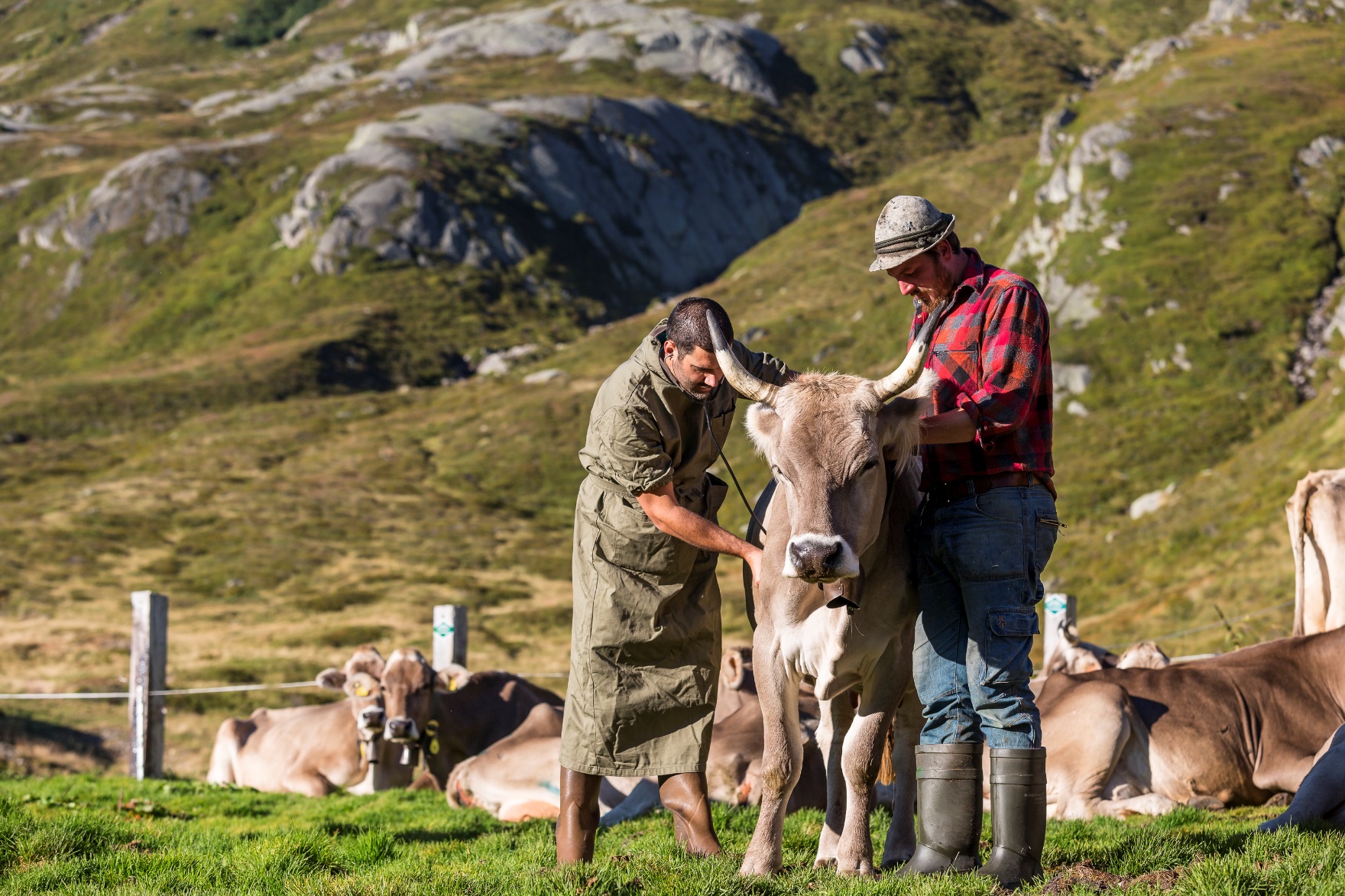 28.4.2017
Vom Viehdoktor zum Spezialisten und freien Unternehmer
Das Tier als Familienmitglied
Tierklinik Thun Süd
28.4.2017
Vom Viehdoktor zum Spezialisten und freien Unternehmer
Hund im Computertomograph
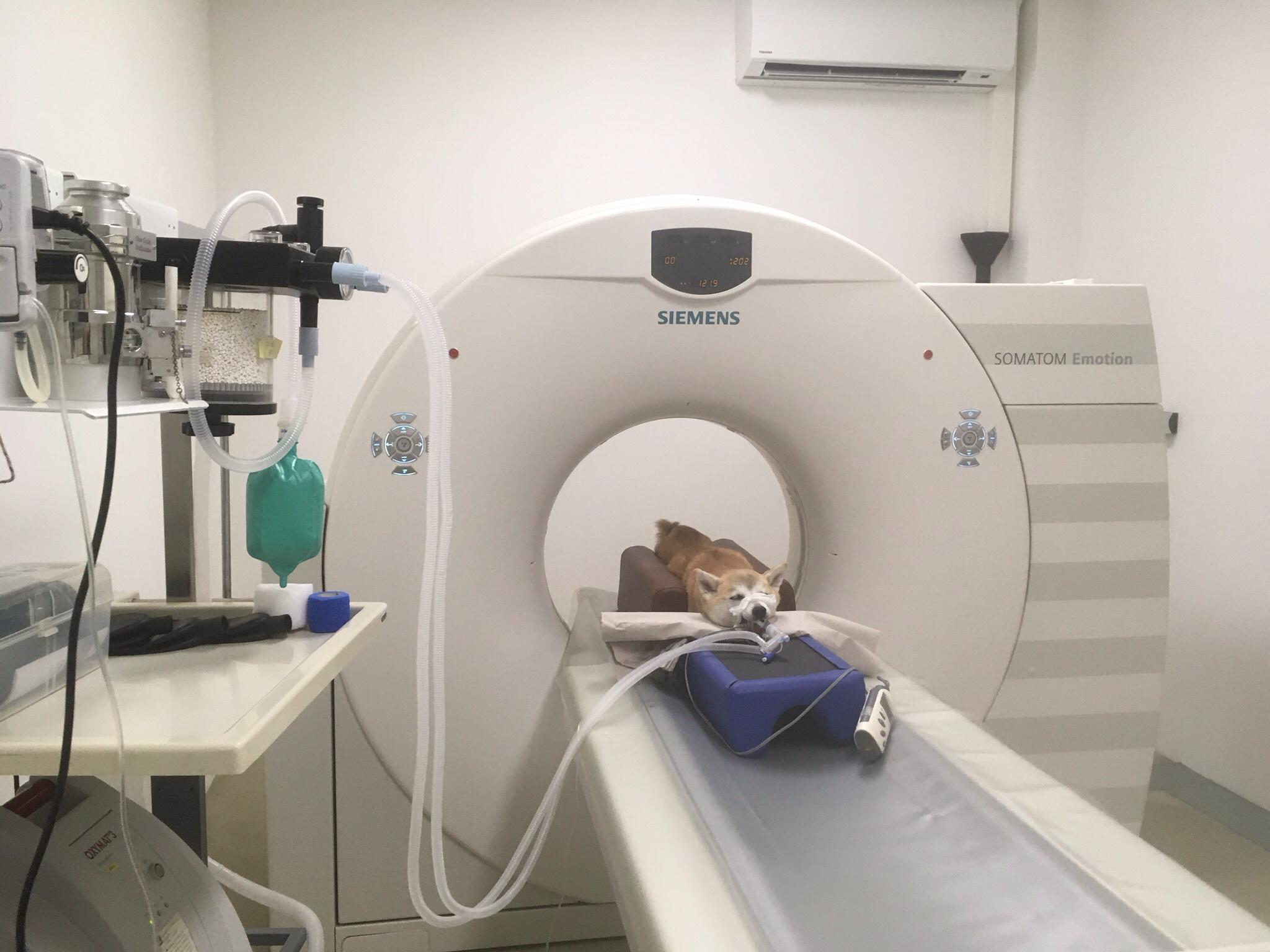 28.4.2017
Vom Viehdoktor zum Spezialisten und freien Unternehmer
Erklären eines Ultraschallbefundes
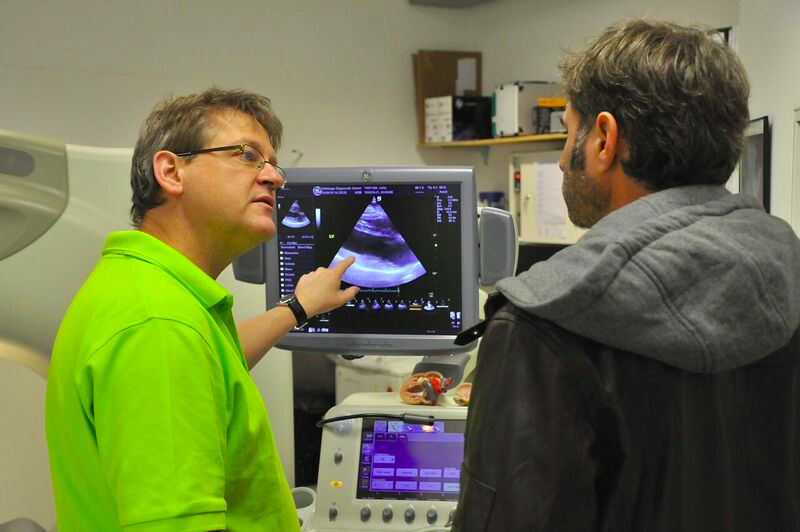 28.4.2017
Vom Viehdoktor zum Spezialisten und freien Unternehmer
Im Operationssaal
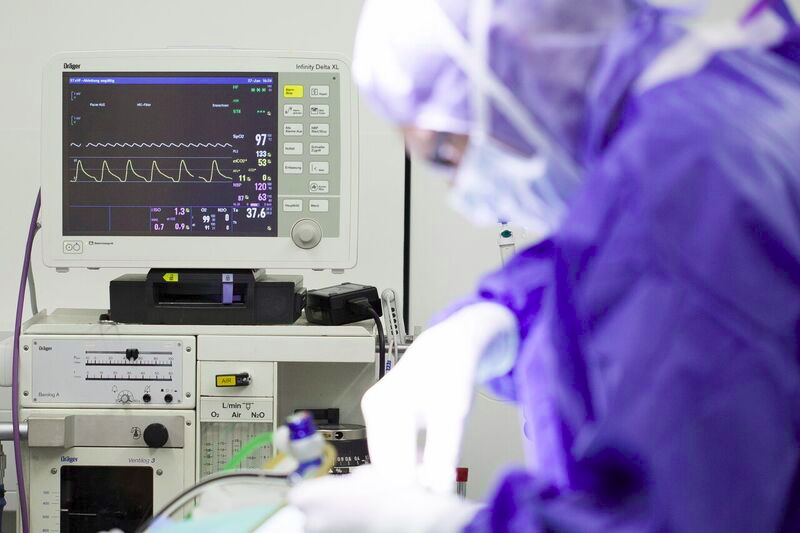 28.4.2017
Vom Viehdoktor zum Spezialisten und freien Unternehmer
Fixation einer komplizierten Ellbogenfraktur eines Hundes
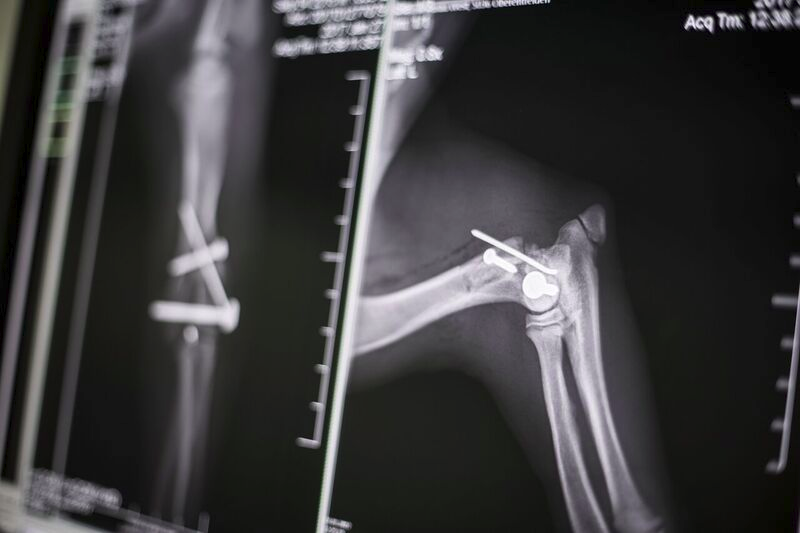 28.4.2017
Vom Viehdoktor zum Spezialisten und freien Unternehmer
Herzschrittmacher Hund
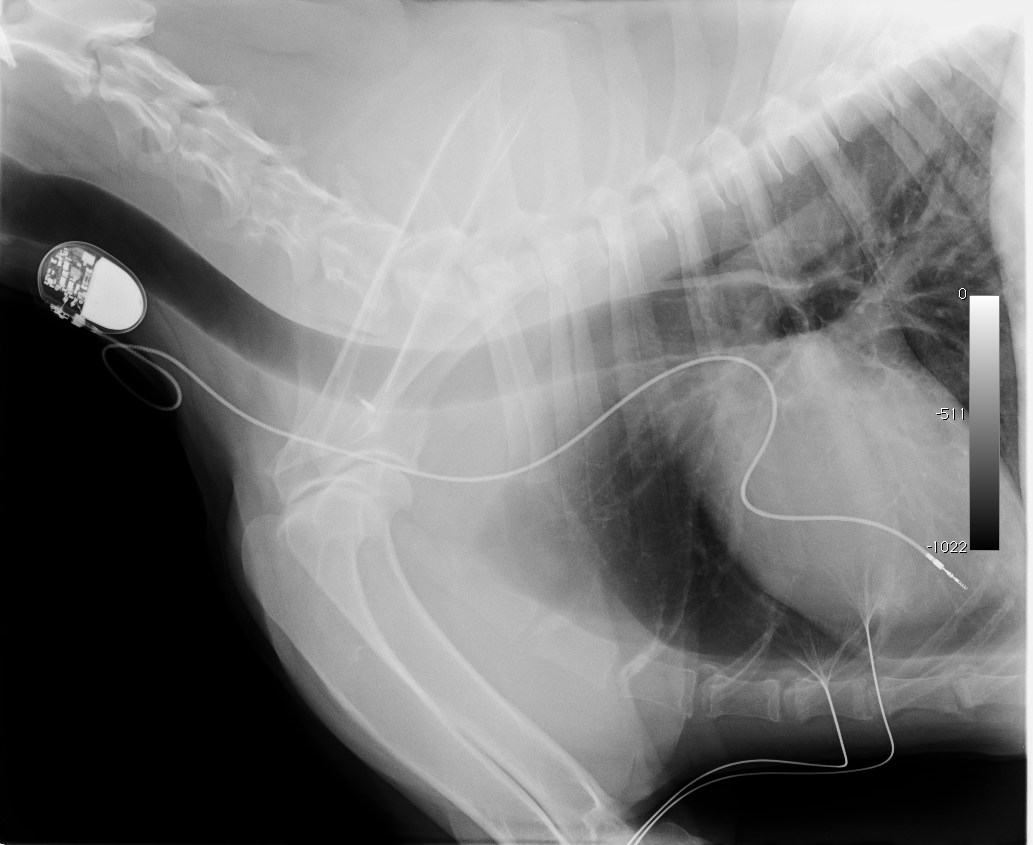 28.4.2017
Vom Viehdoktor zum Spezialisten und freien Unternehmer
Intensivstation
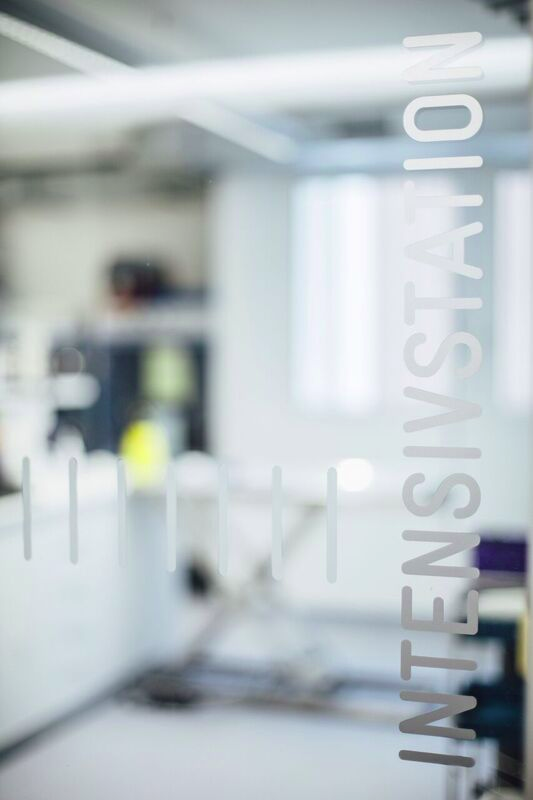 Tierklinik Aarau West
28.4.2017
Vom Viehdoktor zum Spezialisten und freien Unternehmer
Versorgungspyramide
28.4.2017
Vom Viehdoktor zum Spezialisten und freien Unternehmer
Unternehmerpreis Kanton Aargau 2016Tierklinik AW
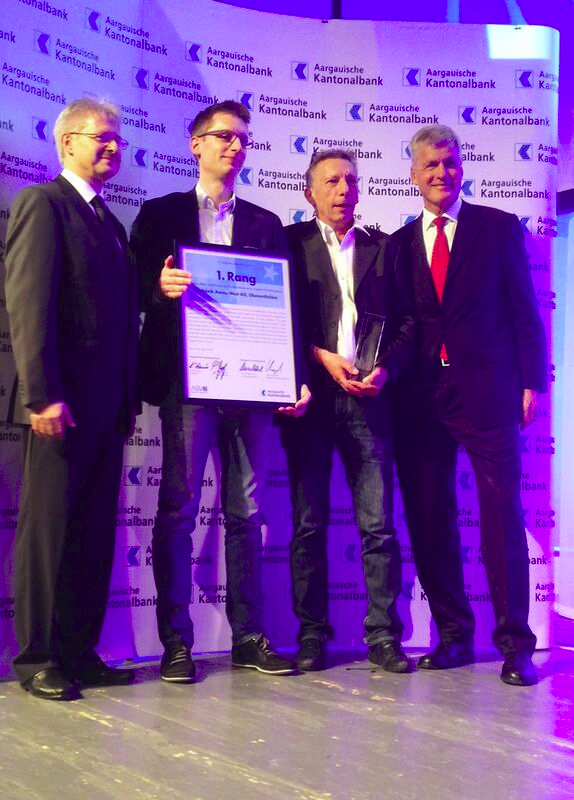 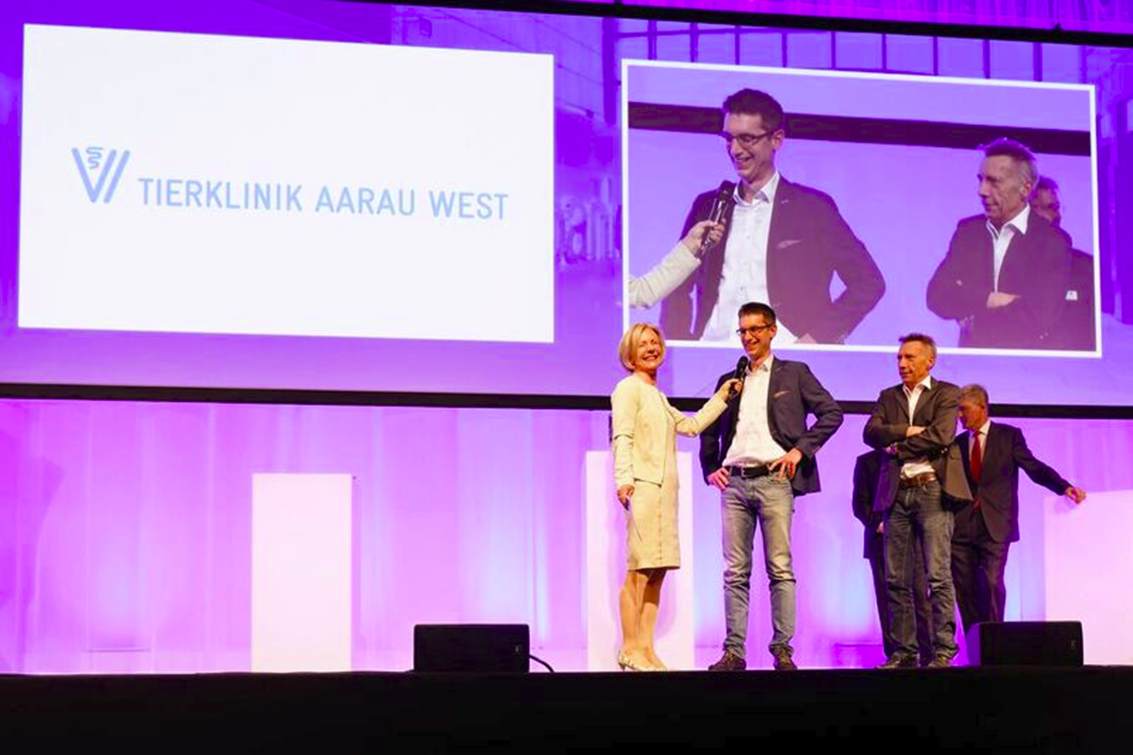 28.4.2017
Vom Viehdoktor zum Spezialisten und freien Unternehmer
Unternehmerpreis Kanton Aargau 2016Tierklinik AW
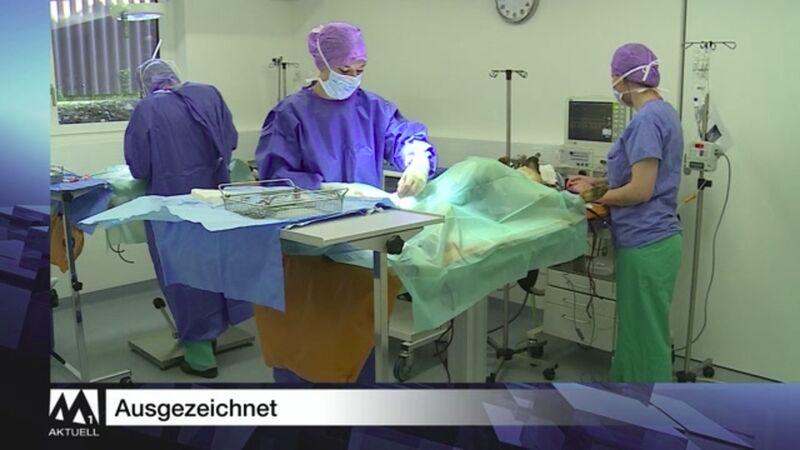 28.4.2017
Vom Viehdoktor zum Spezialisten und freien Unternehmer
Gesetzliche Hürden für Tierärztinnen und Tierärzte
Arbeitsrecht und Notfalldienst
Pflicht nach MedBG zur Leistung von Notfalldienst

Regelungen zum Pikettdienst

Schwangerschaft (keine Versicherung möglich)

Arbeitssicherheit (sehr hohe Anforderungen)
28.4.2017
Vom Viehdoktor zum Spezialisten und freien Unternehmer
Gesetzliche Hürden für Tierärztinnen und Tierärzte
Wettbewerbsrecht
Verbot von Tarifsystem durch die WEKO

Grosse Preisunterschiede

Jedoch Preisbekanntgabepflicht
28.4.2017
Vom Viehdoktor zum Spezialisten und freien Unternehmer
Gesetzliche Hürden für Tierärztinnen und Tierärzte
Kantonale Bewilligungen
Berufsausübungsbewilligung muss für jeden Kanton eingeholt werden 

Föderalismus (uneinheitliche Gesetzgebung in den Kantonen) 

Binnenmarktgesetz
28.4.2017
Vom Viehdoktor zum Spezialisten und freien Unternehmer
Danke für Ihre Aufmerksamkeit
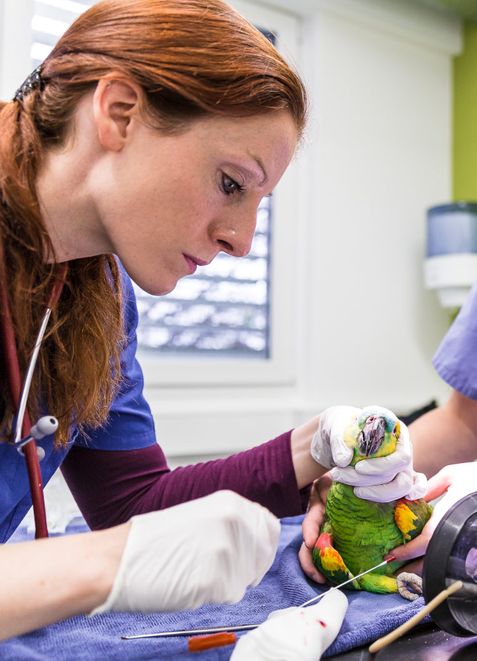 Tierklinik Thun Süd
28.4.2017
Vom Viehdoktor zum Spezialisten und freien Unternehmer